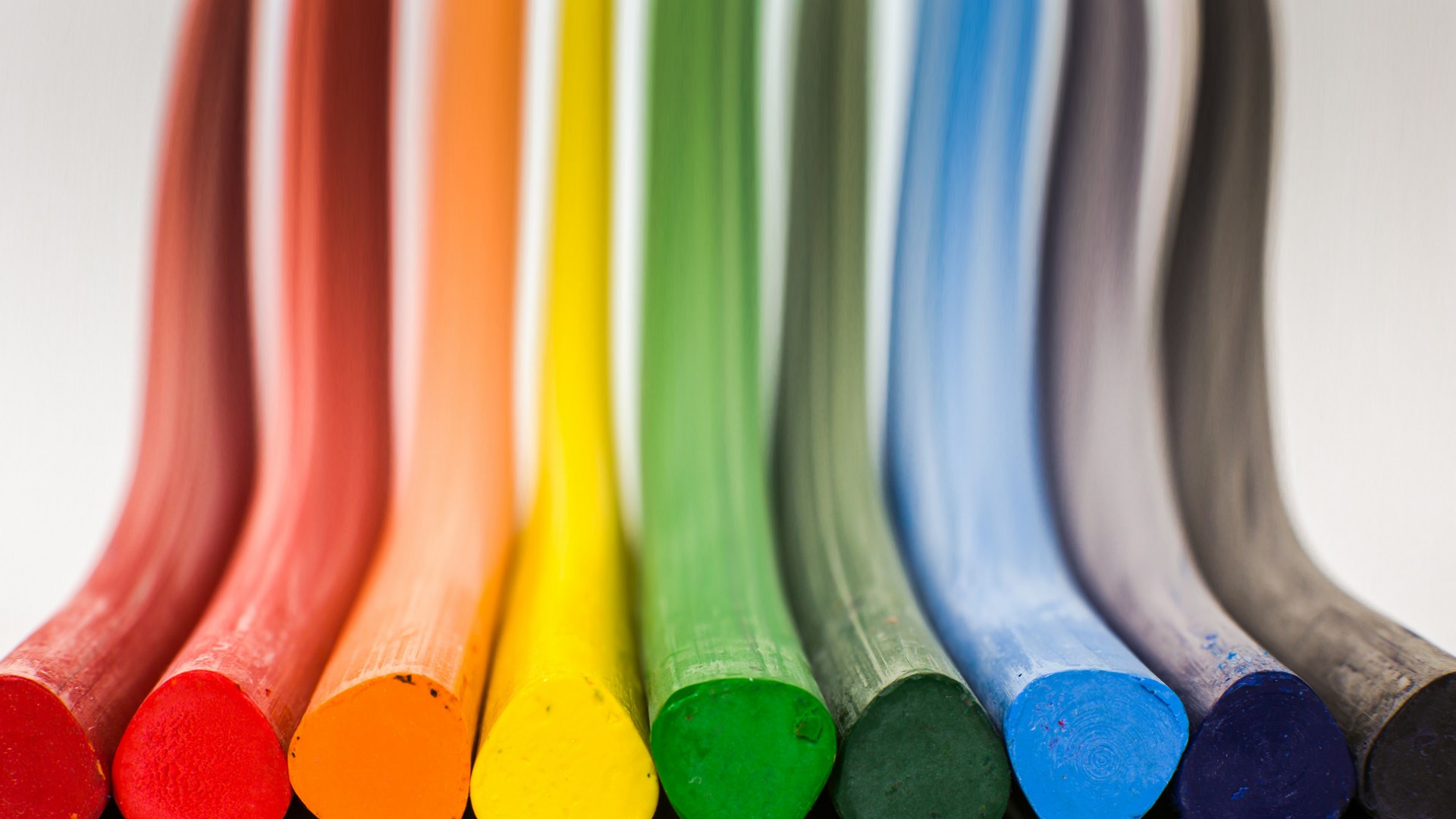 Технология проблемного обучения в детском саду
Материалы подготовлены 
Ахапкина Надежда Владимировна
МБОУ «Марфинская СОШ»
Проблемное обучение
организованный воспитателем способ взаимодействия детей с проблемно-представленным содержанием обучения, в ходе которого для воспитанников становится возможным не только приобщиться к существующим закономерностям и научным знаниям, но и способам творчески решать представленные противоречия.
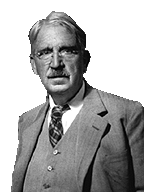 О возникновении методики проблемного обучения
Джон Дьюи – философ, педагог.
Видел основу обучения не в учебном плане, а в игре и опытной деятельности и труде.
Структура проблемного обучения
Проблемная ситуация-ключевой элемент проблемного обучения
это познавательная задача, которая характеризуется противоречием между имеющимися знаниями, умениями, отношениями и предъявляемым требованием.
Компоненты проблемной ситуации
Условия для успешного применения проблемного обучения
Проблемные ситуации должны отвечать целям формирования системы знаний;
Быть доступным для восприятия детьми;
Должны вызывать собственную познавательную деятельность и активность;
Задания должны быть такими, чтобы ребенок не мог выполнить их опираясь на уже имеющиеся знания, но достаточными для самостоятельного анализа проблемы и нахождения неизвестного.
Методы проблемного обучения
Объяснительно-иллюстративный большая опора излагаемого материала на наглядные формы взаимодействия;
Репродуктивный – повторение за воспитателем способа действия или элемента деятельности;
Проблемное изложение – присутствие видимого противоречия в знаниях и представлениях, которые уже знакомы детям;;
Частично-поисковый – направляемая воспитателем исследовательская деятельность;
Исследовательский метод-полностью самостоятельная исследовательская деятельность детей.
ТЕХНОЛОГИЧЕСКАЯ КАРТА 
деятельности по проблемному обучению дошкольников
Особенности проблемного обучения
Основа проблемного обучения - вопросы и задания, которые предлагают детям. Часто используются вопросы, которые побуждают детей к сравнению, к установлению сходства и различия. И это вполне закономерно: все в мире человек узнает через сравнение. Благодаря сравнению ребенок лучше познает окружающую природу, выделяет в предмете новые качества, свойства, что дает возможность по-новому взглянуть на то, что казалось обычным, хорошо знакомым.
Вопросы для сравнения ставятся так, чтобы дети последовательно выделяли сначала признаки различия, потом - сходства.
Уголки открытий
Схемы «Источники знаний»,«Решаем проблемы вместе»
Примеры проблемных ситуаций в младшей группе
В гости пришли медведь, лисичка и мышка. Надо их накормить, а мама ушла в магазин. Как мы их накормим? Какую посуду надо взять?
Мышкам очень захотелось съесть сыр, который лежит у спящего кота под лапой. Как мышкам полакомиться сыром и не угодить к коту «на обед»? (в зрительной видимости детей находится маленькая удочка с крючком).
Еще немного интересных фактов о проблемном обучении…
Иногда  можно и ошибиться - пусть дети заметят ошибку, поправят. Важно воспитывать у детей интерес к чужому мнению. 
Не забывайте про шутки! они активизируют мысль, озадачивают детей. Неожиданные занимательные приемы пробуждают их к размышлению. Особенно, такие приемы нужны детям с недостаточной работоспособностью (неусидчивые): они мобилизуют их внимание и волевые усилия.
Спасибо за внимание!